Olomouc, 27. února 2012
VII. konference samospráv Olomouckého kraje

1. Novela školského zákona
2. Volby
3. Základní registry
Libor Kolář
Novela školského zákonaz. č. 472/2011 Sb. 

od 1. 1. 2012
Nejdůležitější změny ve školském zákoně
1.	Zavedení pravidla jmenování ředitelů škol do pracovního poměru na dobu určitou 6 let:
a)  časové období, kdy ředitel ze zákona skončí výkon funkce;


b) 	nedojde-li k vyhlášení konkurzu, pokračuje dosavadní ředitel ve funkci 6 let (záleží na zřizovateli, zda konkurz vyhlásí);
c)	Olomoucký kraj nemá v plánu plošné konkurzy, ale bude vyhlašovat konkurzní řízení pouze v jednotlivých případech.
Nejdůležitější změny ve školském zákoně
Složení školské rady – zůstala zachována povinnost zřizovat 	školskou radu, přičemž pedagogický pracovník školy nemůže 	být zvolen za člena školské rady této školy zákonnými zástupci 	nezletilých žáků, zletilými žáky a studenty, ani jmenován 	zřizovatelem školy.
3.   	Omezení bezplatnosti vzdělávání v posledním ročníku 	mateřské školy po dobu nejvýše 12 měsíců počínaje 1. 1.2012.
4.  	Vyhlášení maximálně 5 volných dnů oznámí ředitel 	s dostatečným  předstihem spolu s důvody zřizovateli	a zveřejní  způsobem  umožňujícím dálkový přístup.
5.  	Přijímací řízení na střední školy – 2 přihlášky místo původních  	3 přihlášek.
Volby 
a 
novela volebních zákonů
Volby v roce 2012
Volby do zastupitelstev krajů
předpokládaný termín 
5. a 6. 10. 2012 nebo 12. a 13. 10. 2012
lze hlasovat na voličský průkaz
žádost podaná písemně – 7 dnů přede dnem voleb
žádost podaná osobně – 2 dny přede dnem voleb

Volby do Senátu PČR
Obvod č. 62 se sídlem v Prostějově
Obvod č. 65 se sídlem v Šumperku
Informace:   www.kr-olomoucky.cz/Volby
[Speaker Notes: Nově v rámci voleb do zastupitelstev krajů lze hlasovat na základě voličského průkazu, který vydá voliči obecní úřad příslušný dle jeho trvalého pobytu.  Termín voleb prvního kola do Senátu PČR je shodný s termínem voleb do zastupitelstev krajů, druhé kolo se bude konat o týden později.]
Připravovaná novelizace volebních zákonů
Telefonní spojení
odpovídá obecní úřad – dříve MV ČR
Tel. seznam zpracuje OÚ a předá PoÚ 9 dnů před konáním voleb
PoÚ předá tel. seznam správního obvodu krajskému úřadu 4 dny před konáním voleb
krajský úřad a PoÚ zveřejní tel. seznam správního obvodu na internetu
Náklady na spojení
paušál stanovený MF ČR
prokazatelné náklady nad paušál má být proplacen
[Speaker Notes: Novela volebních zákonů do PČR, krajů, obcí a EP je pouze dílčí technickou novelou, která je vyvolána zahájením provozu základních registrů a změnou v počtu obyvatel v některých volebních obvodech pro volby do Senátu. Dále se navrhují změny technického charakteru těch ustanovení volebních zákonů, které se jeví pro volby konané na podzim roku 2012 jako nezbytné. Jde o zajištění telekomunikačního spojení, vyhlašování výsledků voleb a v případě voleb do zastupitelstev krajů o zavedení možnosti hlasovat na voličský průkaz. V lednu 2012 proběhlo vypořádání připomínek, 22. února 2012 projednáno ve vládě. 
Pokud se týká telekomunikačního spojení, dříve bylo odpovědné MV ČR, které na základě výběrového řízení vybralo poskytovatele služeb, zástupce obce pak potvrdil převzetí práce (zřízení telefonní linky) a MV ČR tyto náklady proplatilo. 
Nyní za telekomunikační spojení odpovídá obec, jediným ukazatelem bude dostupnost telefonního spojení a nezáleží, půjde-li o spojení prostřednictvím pevné linky nebo mobilem. MF ČR vydá směrnici, kterou se stanoví paušál na jedno telefonní místo.]
Základní registry

od 1.7. 2012
Zákon o registrech
Zákon č. 111/2009 Sb. Zákon o základních registrech
vymezuje obsah základních registrů, informačního systému základních registrů a informačního systému územní identifikace a stanoví práva a povinnosti, které souvisejí s jejich vytvářením, užíváním a provozem,
zřizuje Správu základních registrů.

Účinnost od 1. července 2010
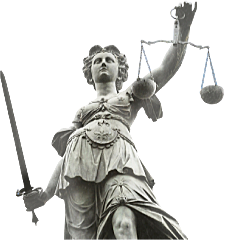 Registry
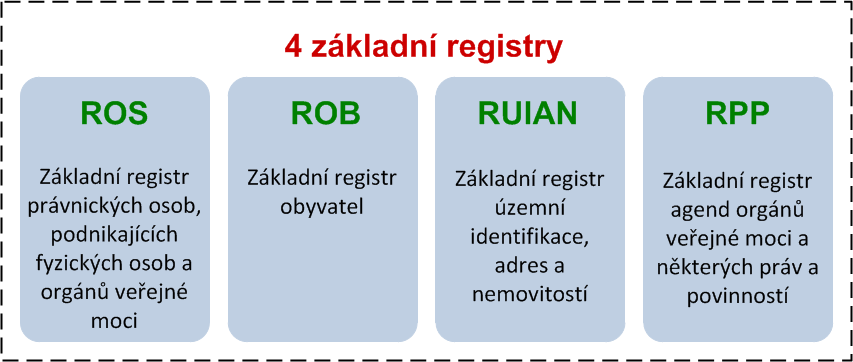 Registr osob
Referenční údaje
název nebo jméno obchodní firmy a adresa provozovny
jméno a příjmení fyzické osoby (pokud není vedena v ROB)
právní forma a právní stav
Provozní údaje:
kód agendy
datum prvního a posledního zápisu do registru osob
Identifikátory:
identifikační číslo osoby a provozovny
[Speaker Notes: Role editora

Obecní úřad		zřizování příspěvkových organizací dle zákona č. 250/2000 Sb., o rozpočtových pravidlech územních 			rozpočtů
Obec s rozšířenou působností	provozovatelé stanic měření emisí (fyzické osoby) dle zákona č. 53/2001 Sb., o podmínkách provozu 			vozidel na pozemních komunikacích
			honební společenstva dle zákona č. 449/2001 Sb., o myslivosti
Krajský úřad		provozovatel stanice technické kontroly  dle zákona č. 56/2001
			nestátního zdravotnického zařízení  nestátní zdravotnické zařízení dle zákona č. 160/1992  
			osoba pověřená výkonem sociálně-právní ochrany dětí dle zákona č. 359/1999  
			dobrovolné svazky obcí ZSPO dle § 20i občanského zákoníku a svazky obcí dle zákona č. 128/2000 Sb., o 			obcích  250/2000  
			zájmové sdružení právnických osob ZSPO dle § 20i občanského zákoníku a svazky obcí dle zákona č. 			128/2000 Sb., o obcích  250/2000  
			příspěvkové organizace komunální příspěvkové organizace   250/2000


Co teď probíhá
ČSÚ plní registr daty z různých zdrojů. (např. obchodní rejstřík, rejstřík živnostenského podnikání a další)

Co dělají, budou dělat obce a kraj
Olomoucký kraj kontroluje údaje o nestátních zdravotnických zařízeních. ČSÚ je naplní do registru z evidence ministerstva zdravotnictví (UZIS).

Obce byly dopisem ČSÚ (č.j.750/2011-2, 14.7.2011) požádány  o spolupráci.]
Registr obyvatel
Referenční údaje
příjmení, jméno, adresa
datum, místo a okres narození i úmrtí
státní občanství
čísla elektronicky čitelných identifikačních dokladů
záznam o zřízení datové schránky a její identifikátor
Provozní údaje:
záznam o využívání údajů z registru obyvatel
záznam o poskytnutí údajů
datum poslední změny každého údaje vedeného v ROB
[Speaker Notes: Co teď probíhá
MV plní registr daty z různých zdrojů. (např. centrální evidence obyvatel)

Co dělají, budou dělat obce a kraj

Olomoucký kraj bude zapisovatelem údajů v oblasti nabytí státního občanství

Obec budou zapisovatelem v oblasti matričního úřadu, ohlašoven, čísla elektronicky čitelných dokladů (OP) a bezpečnostního osobního kódu (OP)]
RUIAN
(Registr územní identifikace, adres a nemovitostí)

identifikační a lokalizační údaje o každé části území, stavebním objektu, pozemku, adresním místě
údaje o vazbách na územní prvky

Registr územní identifikace je veřejným seznamem.
[Speaker Notes: Co teď probíhá
ČUZAK naplnil registr daty z různých zdrojů. (katastr nemovitostí)

Co dělají, budou dělat obce a kraj

Stavební úřady kontrolují a opravují data v registru
(chyba v čísle popisném, chyba v čísle evidenčním apod.)

Olomoucký kraj bude zapisovat údaje ve speciálních případech vodoprávní evidence.



REGISTR ÚZEMNÍ IDENTIFIKACE

§ 29
Pojmy 
 
	(1) V tomto zákoně se rozumí
 
a) územním prvkem
1. část zemského povrchu vymezená hranicí nebo výčtem jiných územních prvků, které ji dohromady tvoří,
2. adresní místo, nebo
3. stavební objekt,
 
b) územně evidenční jednotkou jednotka sloužící pro evidenci územních prvků stejného druhu, která nemá hranici,
 
c) stavebním objektem dokončená budova zapisovaná do katastru nemovitostí České republiky (dále jen „katastr nemovitostí“) nebo jiná dokončená stavba, která se do katastru nemovitostí nezapisuje, ale bylo jí přiděleno číslo popisné nebo evidenční, pokud slouží k ubytování lidí nebo k podnikání nebo jiné ekonomické činnosti,
 
d) adresním místem takové místo v terénu, kterému lze ve vztahu ke stavebnímu objektu jednoznačně přiřadit adresu,
 
e) lokalizačními údaji územního prvku nebo územně evidenční jednotky údaje, které jednoznačně vymezují jejich umístění v terénu, vyjádřené souřadnicemi v souřadnicovém systému Jednotné trigonometrické sítě katastrální (S-JTSK),
 
f) vazbou mezi územními prvky vztah, vyjadřující, do kterých územních prvků daný územní prvek náleží (nadřazené územní prvky) nebo z kterých územních prvků se daný územní prvek skládá (podřazené územní prvky),
 
g) vazbou územně evidenčních jednotek na územní prvky vztah, vyjadřující jakých územních prvků je územně evidenční jednotka součástí (nadřazené územní prvky) a ze kterých územních prvků se územně evidenční jednotka skládá (podřazené územní prvky),
 
h) adresou kombinace názvu okresu, názvu obce, názvu městské části nebo městského obvodu, názvu části obce nebo v případě hlavního města Prahy názvu katastrálního území, čísla popisného nebo evidenčního, názvu ulice a čísla orientačního a dále zvláštních údajů pro doručování prostřednictvím poštovních služeb, která jednoznačně určuje adresní místo,
 
i) správním obvodem v hlavním městě Praze území, na němž vykonává úřad městské části hlavního města Prahy určený Statutem hlavního města Prahy některou přenesenou působnost26) z rozsahu svěřeného orgánu obce s rozšířenou působností.
 
	(2) Pro vedení registru územní identifikace plní v hlavním městě Praze funkci části obce katastrální území.

Pracovníci obcí a stavebních úřadů pak do systému ISÚI budou zapisovat nejen všechny nově vzniklé údaje k územní identifikaci (zejména se jedná o stavební objekty a adresní místa), ale postupně, nejpozději do konce října 2011, je třeba do systému ISÚI doplnit i údaje, vzniklé nebo změněné po datu migrace dat do ISÚI ze zákonem stanovených zdrojů, tedy po 30. červnu 2011. 

Před spuštěním základních registrů bude nutné, aby SÚ zkontrolovaly, zda formuláře obsahují všechny údaje, které bude třeba do RÚIAN zapisovat. 
V případě ad b) je editorem těchto údajů obec. Obec musí obdržet údaje potřebné pro zápis od vlastníka těchto stavebních objektů. 
1. 2. 1. 1. Identifikační údaje – editor SÚ 
Jedná se o identifikační údaje pozemku, tj. příslušnost ke katastrálnímu území a případně k části obce a parcelní číslo + údaj o č. p./č. e. a části obce nebo údaj o tom, že se č. p./č. e. nepřiděluje. 
■ Údaje o parcelních číslech pozemků, na kterých je stavební objekt postaven předá stavebnímu úřadu stavebník. Pokud je stavba předmětem evidence v katastru nemovitostí, je povinně předkládaným podkladem geometrický plán, který údaje o parcelních číslech obsahuje. V případě, že nově zapisovaný stavební objekt nebude předmětem evidence v katastru nemovitostí, musí být pozemek identifikován alespoň v dokumentaci, kterou stavebník přikládá při oznámení o užívání stavby. 
■ Údaj o přiděleném čísle popisném nebo evidenčním a části obce zapíše SÚ na základě sdělení obce, které si v souladu s § 121 odst. 2 stavebního zákona písemně vyžádá. Podle § 31a zákona č. 128/2000 Sb. O obecním zřízení příslušná obec sdělí neprodleně příslušnému stavebnímu úřadu údaje o čísle popisném nebo evidenčním a jeho příslušnosti k části obce (městské části), popřípadě název ulice, do níž stavební objekt náleží, a údaje o čísle orientačním. O přidělení čísla popisného, evidenčního nebo orientačního vydá obecní úřad vlastníku budovy písemný doklad. 
1. 2. 1. 2. Vazby na ostatní územní prvky, vazba na část obce – editor SÚ 
Přiřazením údaje katastrálním území a části obce podle 2.2.1.1, definuje SÚ k tomuto stavebnímu objektu všechny vazby na další nadřazené územní prvky. Údaj o příslušnosti stavebního objektu do části obce získá SÚ od příslušné obce současně s údajem o přiděleném čísle popisném. 
1. 2. 1. 3. Typ stavebního objektu, způsob využití a technickoekonomické atributy – editor SÚ, obec 
Typ SO a způsob jeho využití zapíše SÚ nebo obec podle přílohy č. 3 a 4 KatV (odkaz ve vyhlášce k RÚIAN). Technickoekonomické atributy se zapisují ke stavebnímu objektu, vybrané technickoekonomické atributy je možno zapsat též k samostatným vchodům (definice ve vyhlášce RÚIAN). 
1. 2.]
Registr práv a povinností
Referenční údaje o agendách orgánů veřejné moci
název agendy
vykonávaná činnost
výčet rolí nezbytných pro výkon agendy
údaje o rozsahu oprávnění k přístupům
Referenční údaje o právech a povinnostech osob
údaje o rozhodnutích nebo jiných úkonech OVM
údaje o určitém právu nebo povinnosti osoby
Registr práv a povinností – fáze plnění
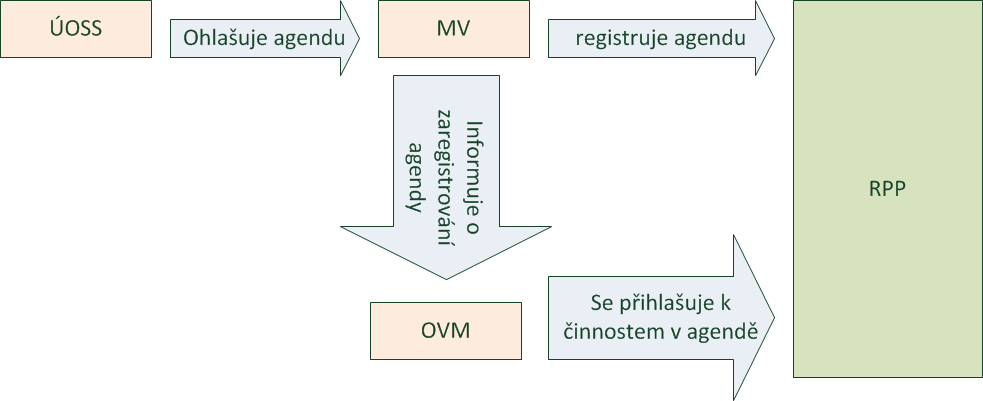 Aktuální stav:	ohlášeno 	cca 500 agend 
		zaregistrováno 	cca 119 agend (odhad celkem 300 agend)
[Speaker Notes: Průběžně aktualizovat, na konferenci co nejaktuálnější údaj]
Registr práv a povinností - agenda, činnosti
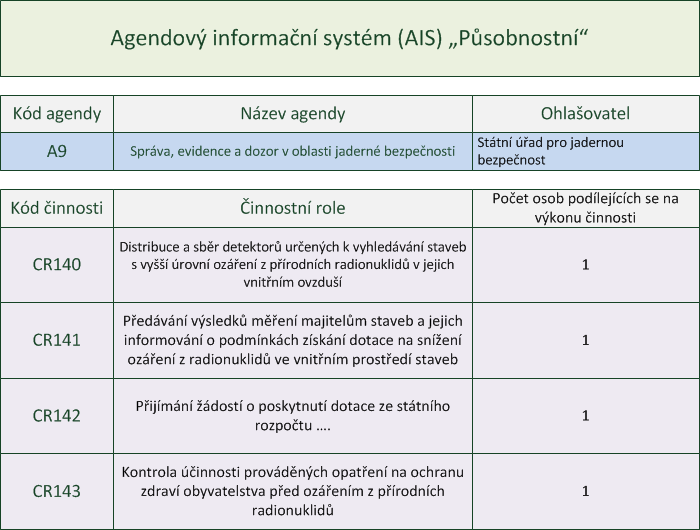 [Speaker Notes: Pojmy:

Agenda	je definovaná zákonem
Činnosti	paragrafy daného zákona

Konkrétní příklad agendy A9

18/1997 Zákon o mírovém využívání jaderné energie a ionizujícího záření (atomový zákon) a o změně a doplnění některých zákonů 

Ostatní právní předpisy
Nařízení Rady (Euratom) č. 1493/93 ze dne 8. června 1993 o přepravě radioaktivních látek mezi členskými státy
Nařízení Evropského parlamentu a Rady (ES) č. 764/2008 ze dne 9. července 2008, kterým se stanoví postupy týkající se uplatňování některých vnitrostátních technických pravidel u výrobků uvedených v souladu s právními předpisy na trh v jiném členském státě a kterým se zrušuje rozhodnutí č. 3052/95/ES

Ve fázi provozu
Bude RPP společně s dalším systémem sloužit k určení zda konkrétní úředník má právo, v rámci činnosti vykonávané v konkrétní agendě, přistupovat k údajům v jednotlivých registrech.

Jednoduše:

Kdo kam může vstupovat.]
Minulost a současnost
duplicitní vedení údajů v různých evidencích
nutnost nahlášení změn na různá místa
opakované požadování dokladů v písemné formě

Budoucnost
referenční údaje ve třech registrech (ROS, ROB a RUIAN)
povinnost úředníka vyhledat si potřebný údaj v ZR
možnost kontroly přístupů do ZR o své osobě
[Speaker Notes: Dá se vypustit, resp. použít jako komentář k animaci? ANO]
Budoucnost od 1. 7. 2012
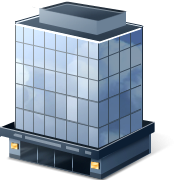 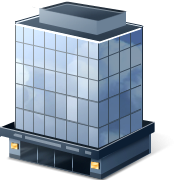 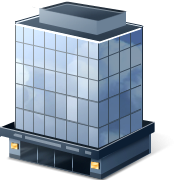 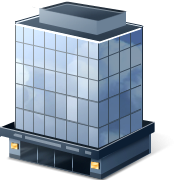 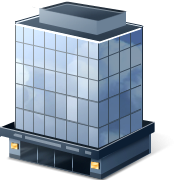 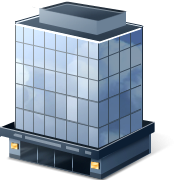 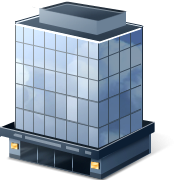 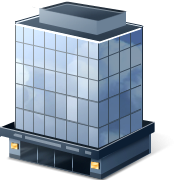 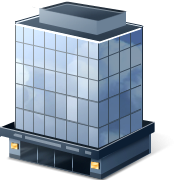 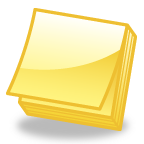 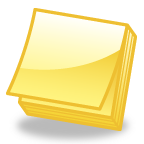 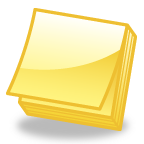 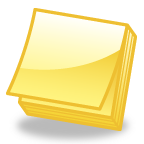 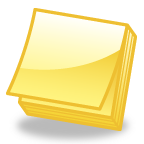 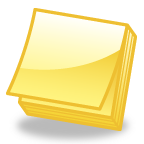 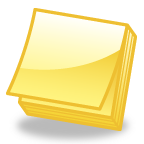 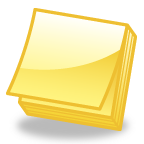 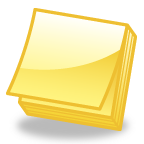 Novák
RUIAN
ROS
RPP
ROB
Příjmení:
Jan
Jméno:
Přímá 6, Olomouc
Doručovací adresa:
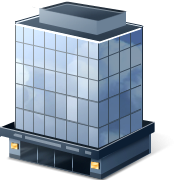 11.2.1965
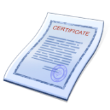 Datum narození:
ČR
Státní občanství:
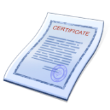 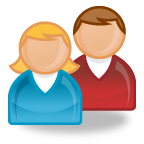 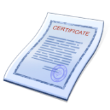 Správci registrů
Informační systém ZR 	Správa ZR (ing. Pešek)
Registr obyvatel 		MV (Judr. Němec)
Registr práv a povinností	MV (Mgr. Ledvinka)
Registr osob 		ČSÚ (ing. Palas)
RUIAN 			ČÚZK (ing. Chromý)
Harmonogram
Od 1.2.2012	připojování editačních AIS

Do 1.4.2012	ověřovací provoz na zkušebních datech

Od 1.4.2012	ověřovací provoz na ostrých datech



1.7.2012	spuštění ostrého provozu
INFORMACE
Všechny informace o problematice základních registrů najdete na adrese:

http://www.szrcr.cz/
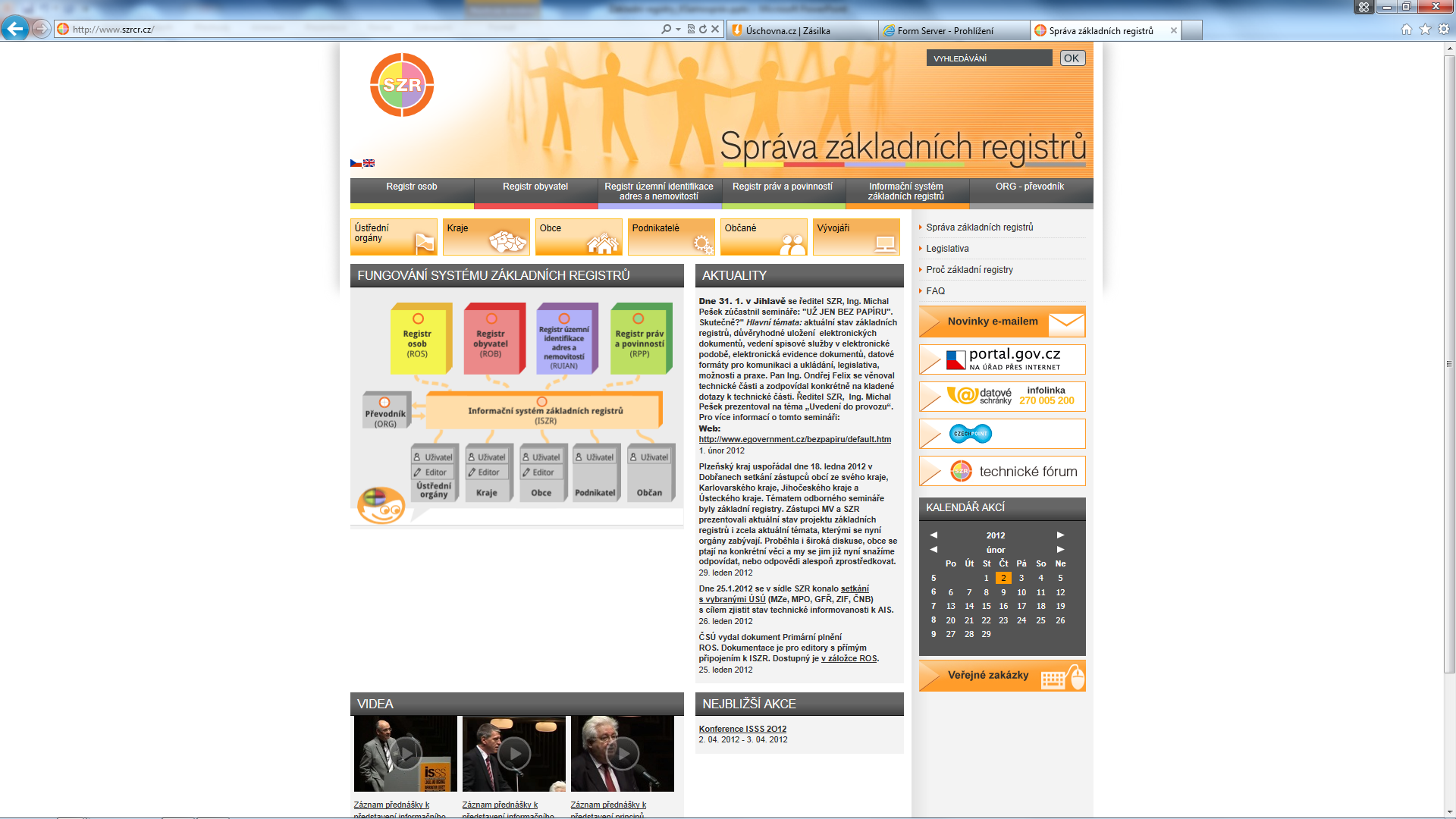 Zajímavá čísla:
CzechPoint
	6 400 000 	vydaných ověřených výpisů

Datové schránky
 	456 113 	zřízených datových schránek
	97,2 %	průměrná úspěšnost doručení 				(dříve v papírové podobě 75 %)
	69 000 000 	odeslaných zpráv
Děkuji za pozornost


Libor Kolář
ředitel krajského úřadu